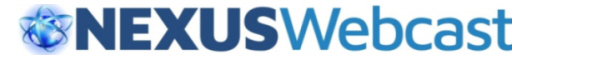 VIRTUAL CONFERENCE EVENTS AND MEETING
What does a Nexus Virtual Event or Meeting 
look like and work like?
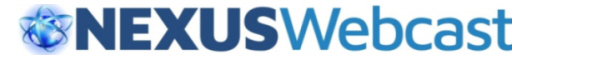 We combine a Zoom web-meeting with a live webcast using the Nexus Mediasite system to engage and include large audiences to participate in discussions, responding, ask questions, survey/polling and legally voting on motions
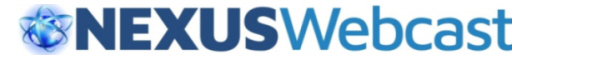 VIRTUAL EVENT READY ROOM
A room will be set up with the Zoom meeting and Nexus Mediasite webcast connectivity needed.  A Nexus team of technical operators, social-distance-seated will conduct the meeting with the in-room and remote speakers.
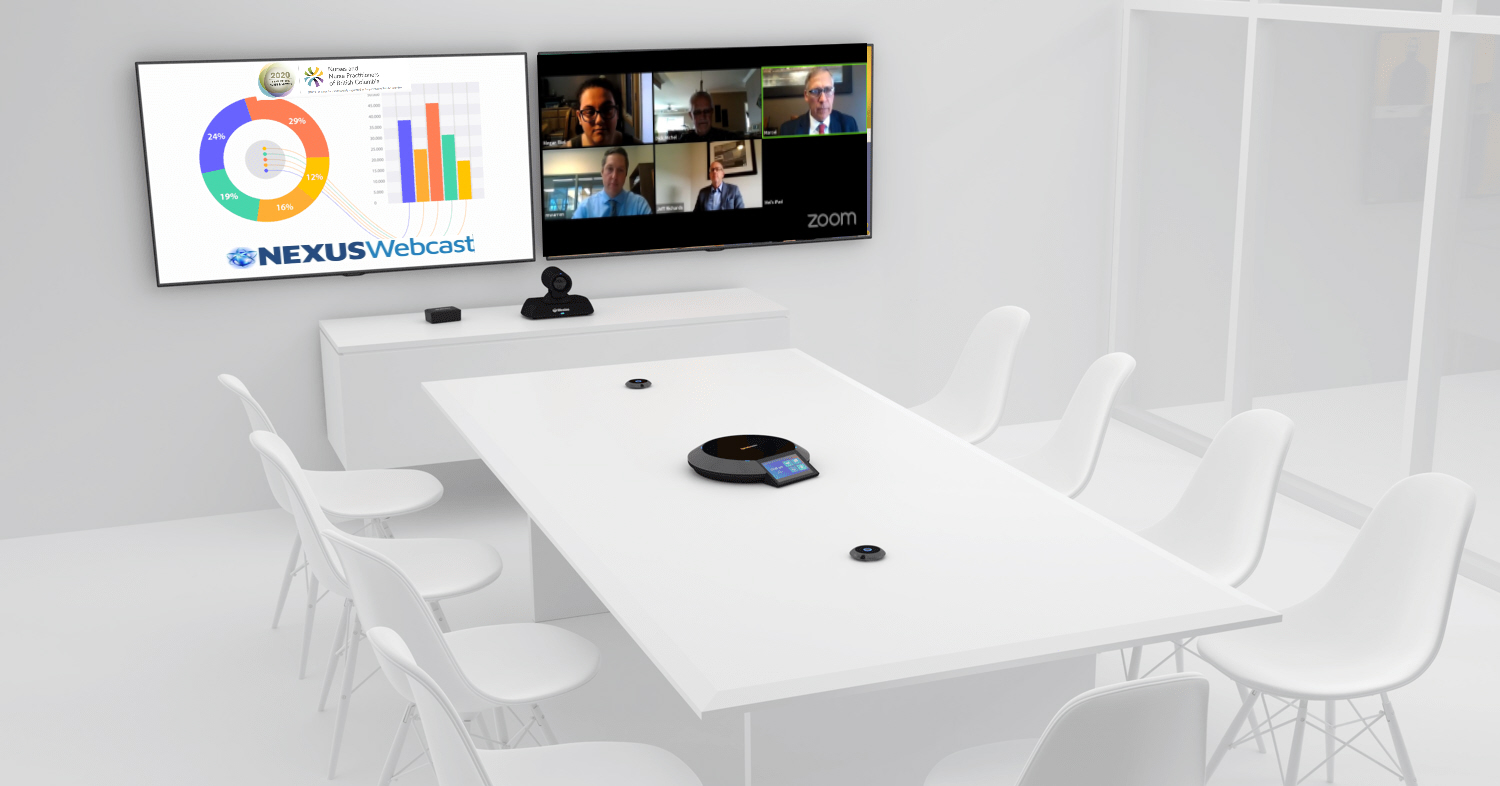 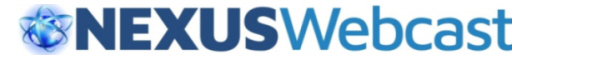 ZOOM MEETINGS SET UP TO VIEWED BY ATTENDEES
The speaker ready room is set up to include in-room and remote  Zoom meeting attendees which is visible to the webcast viewer in their browsers.
Nexus Webcast viewer seen on standard browser
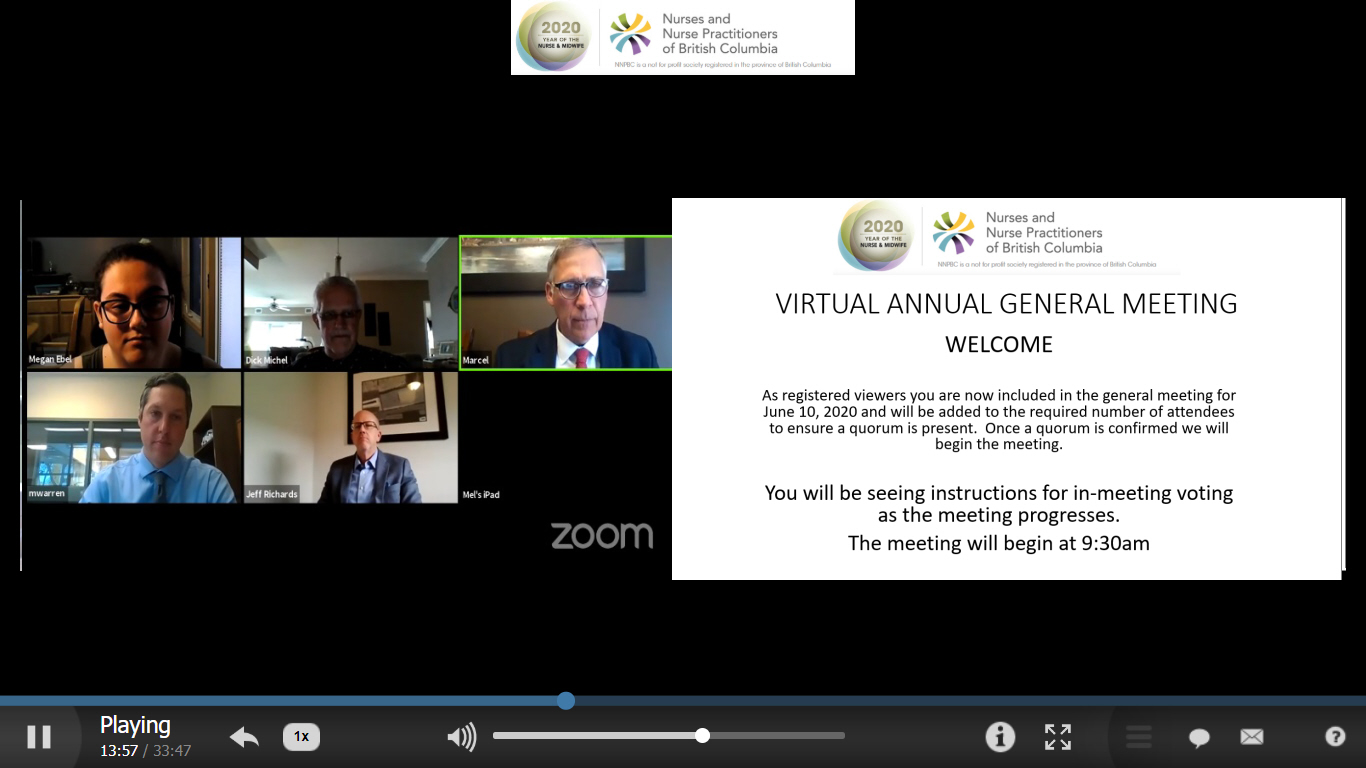 ZOOM meeting view in room
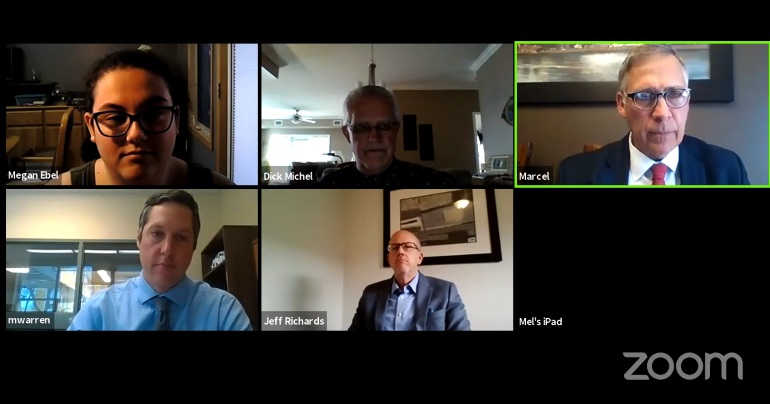 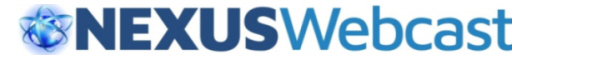 REGISTERED REMOTE ATTENDEES
Attendees register to join the webcast event, identifying themselves by their name, recognized personal email address and any other information needed to support accreditation.
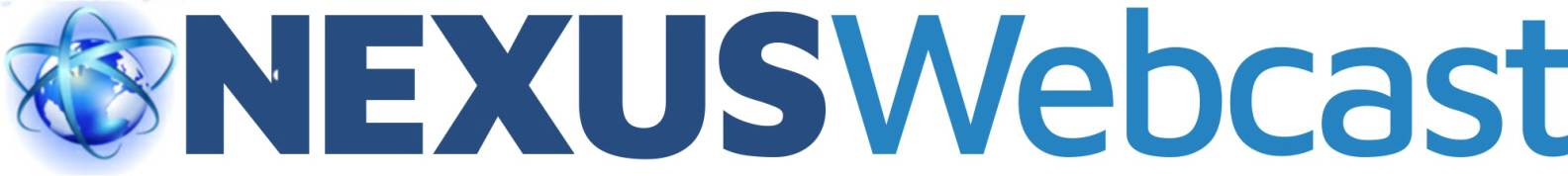 EXAMPLE REGISTRATION PAGE
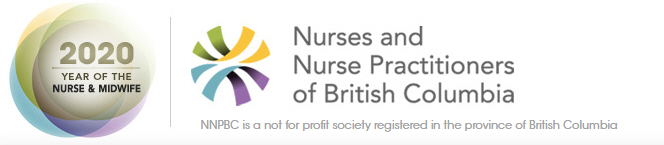 EXCEL REGISTRATION PAGE REPORT EXAMPLE
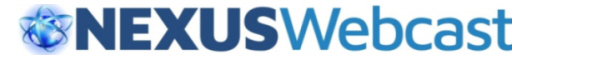 VIRTUAL EVENT/CONFERENCE
What does a Nexus Virtual Event look like?
VIRTUAL EVENT WEBCAST EXAMPLE
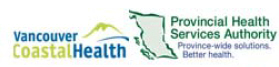 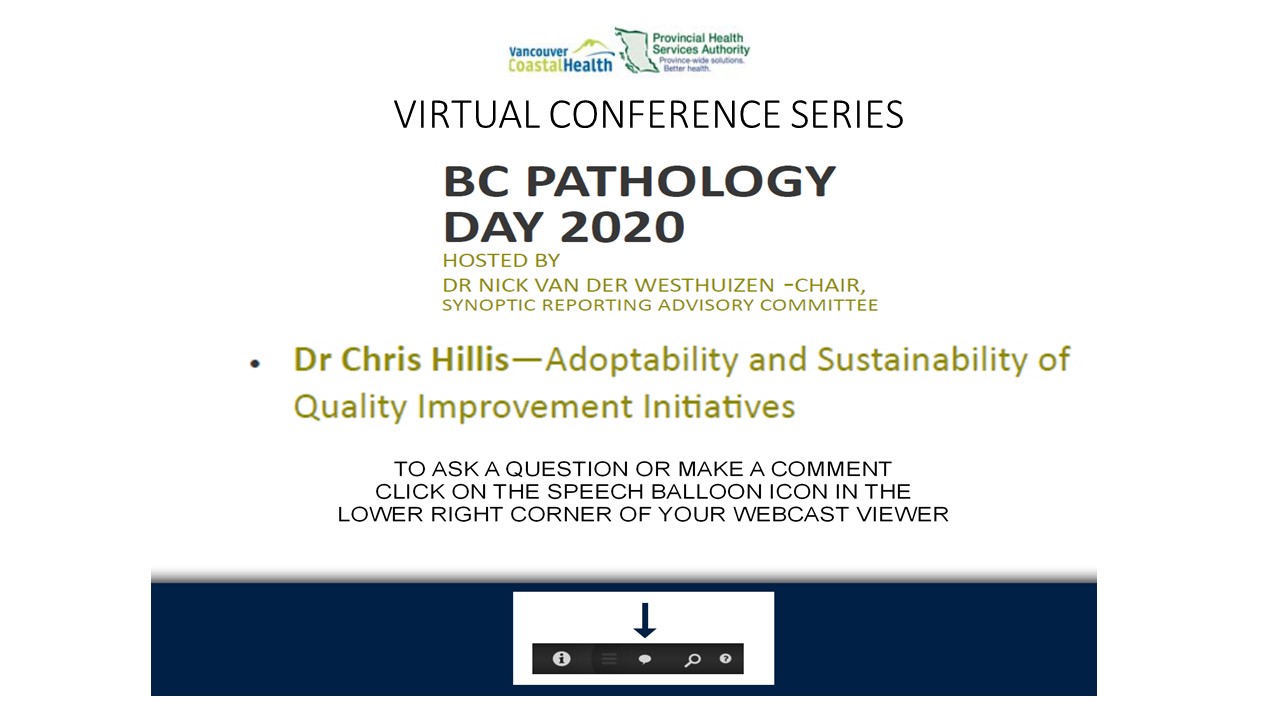 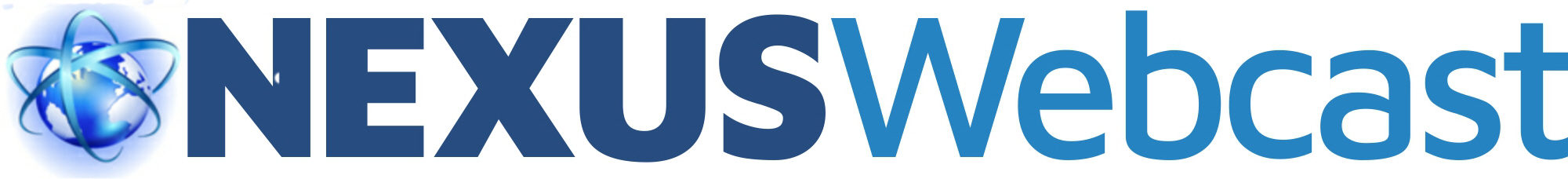 DUAL SCREEN INSERT SLIDES OR LIVE PRESENTATION VISUALS SHOWN SEPARATELY
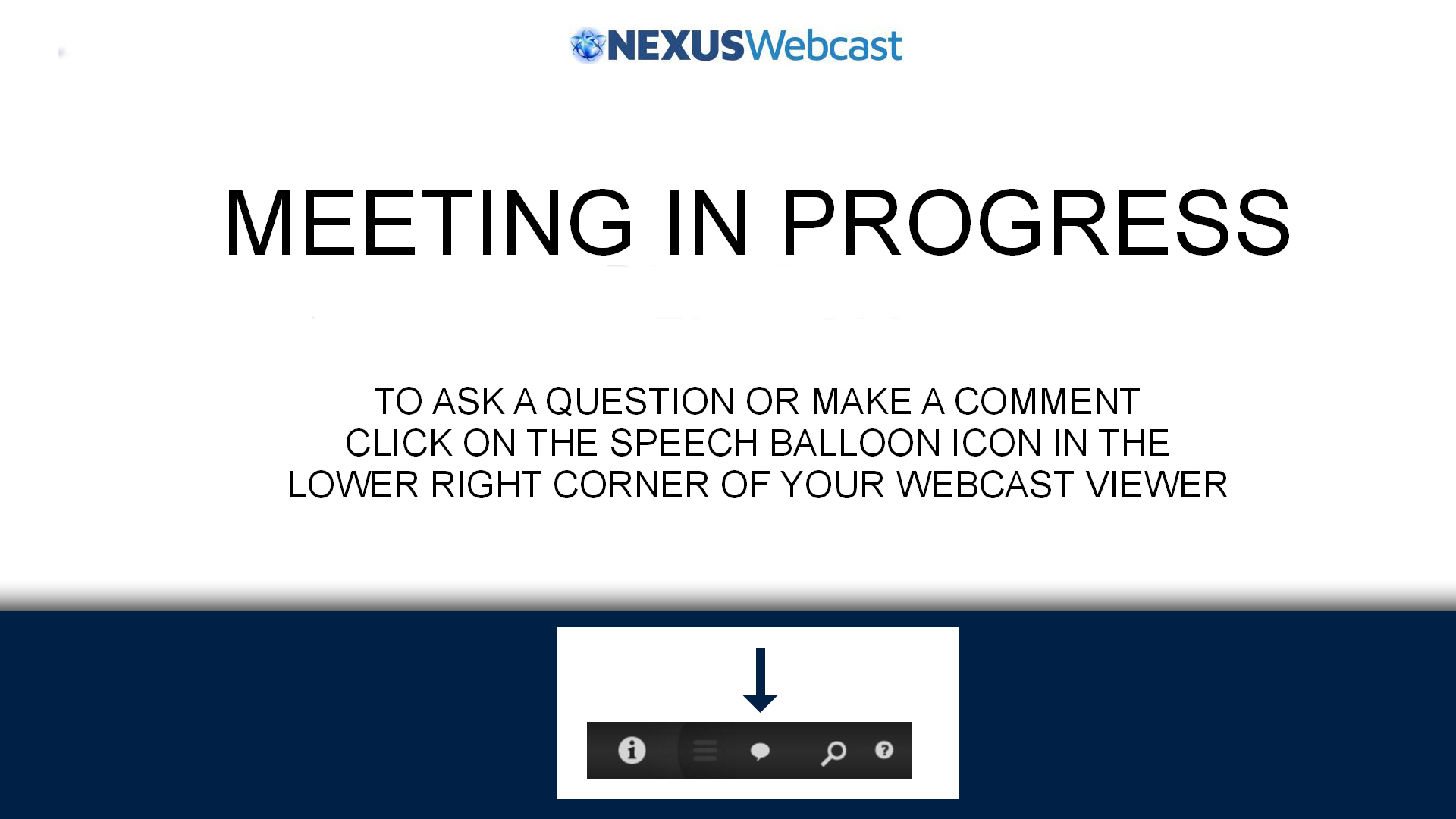 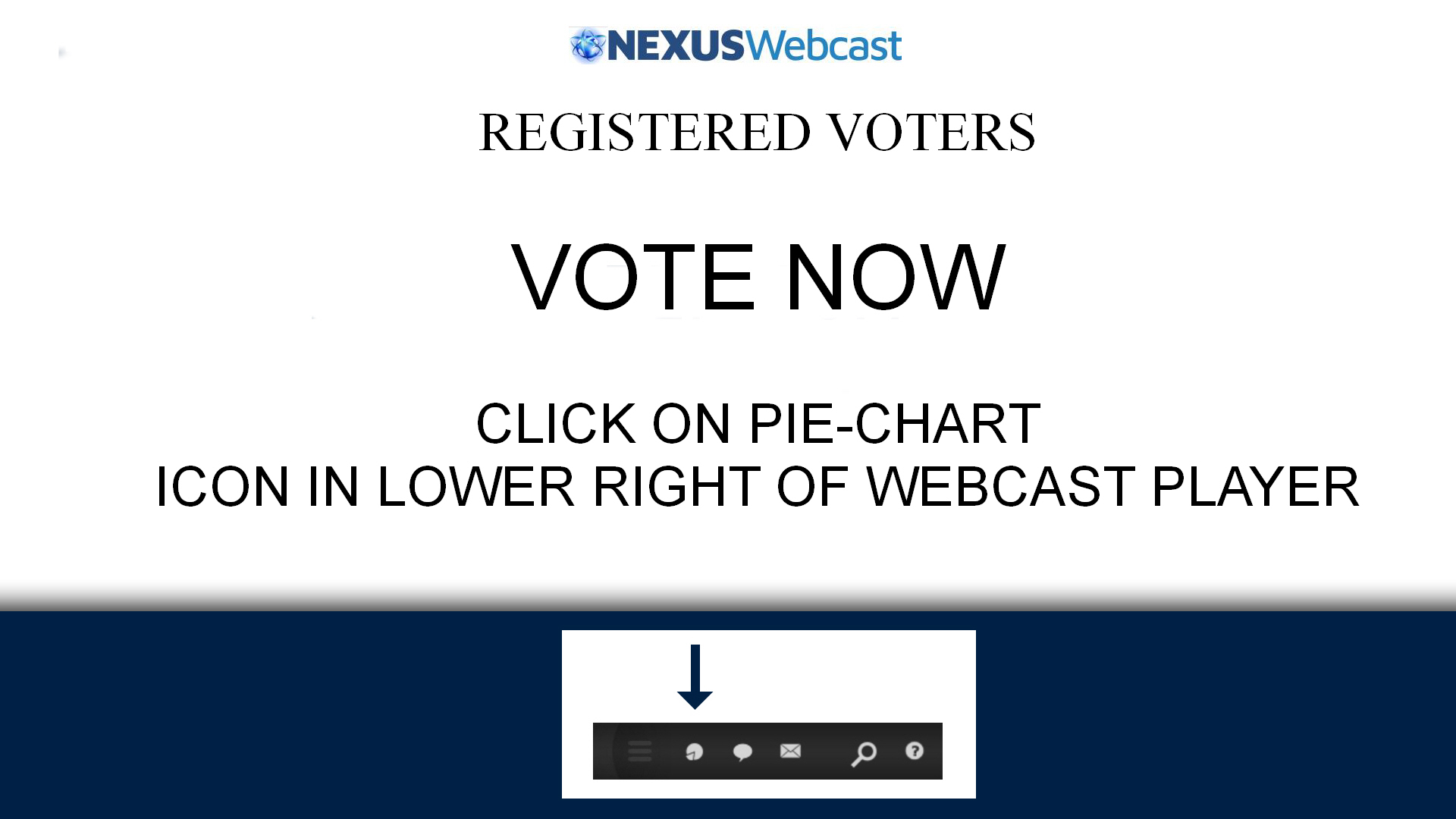 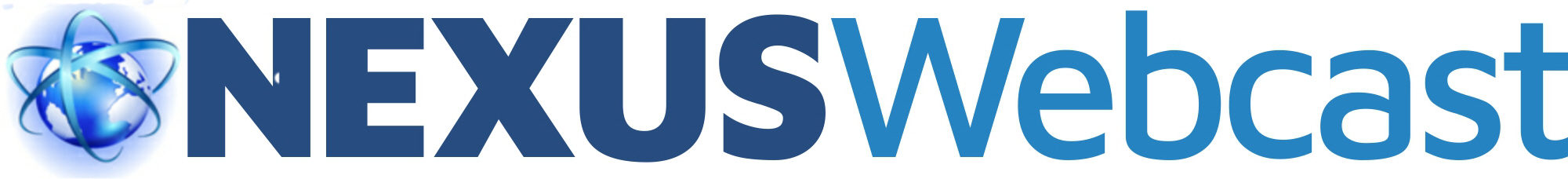 COMMUNICATING WITH ATTENDEES
Attendees will be shown how to ask questions, or add their comments using the built-in feature on the webcast viewer
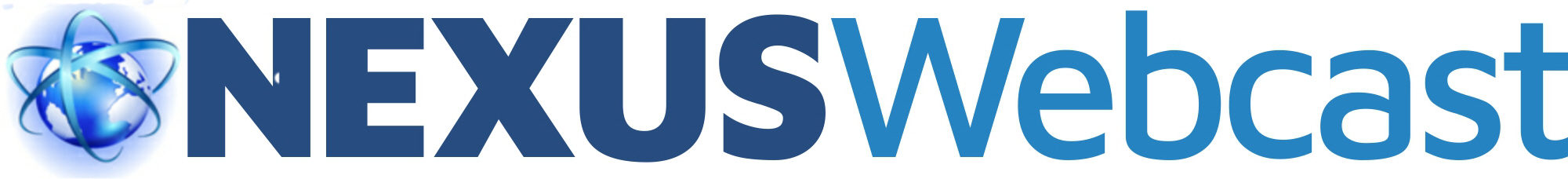 ASK QUESTION OR COMMENT FEATURE
Click to Ask or Comment
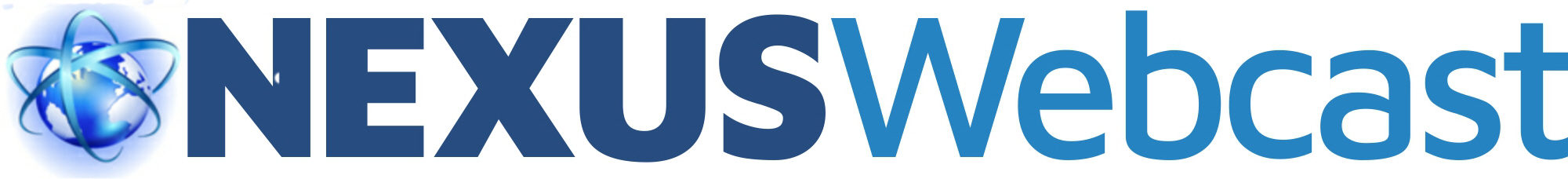 ASK QUESTION/COMMENT POP-UP
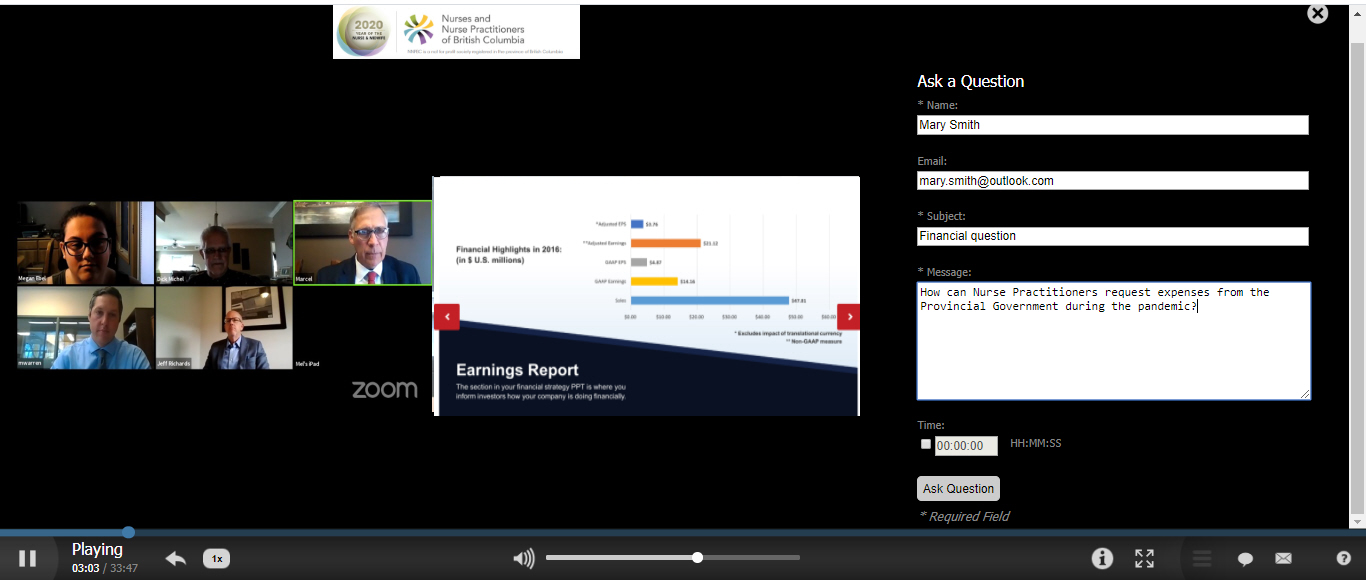 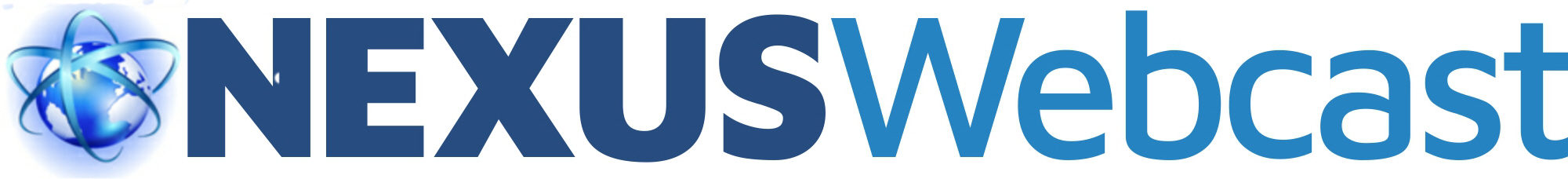 ASK QUESTION/COMMENT MODERATOR PAGE
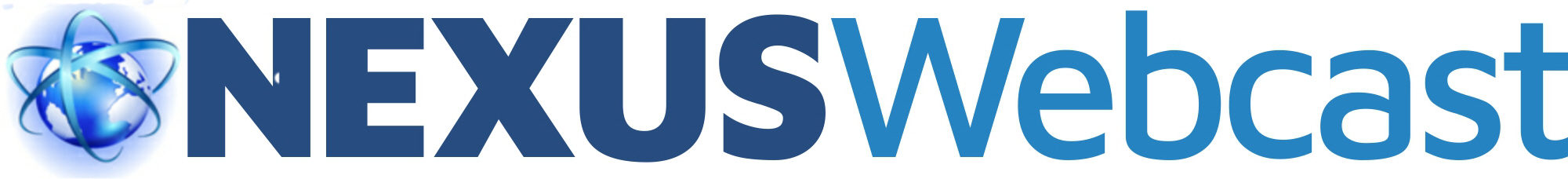 OR - ASK QUESTION/COMMENT APPEAR MODERATOR’S EMAIL INBOX
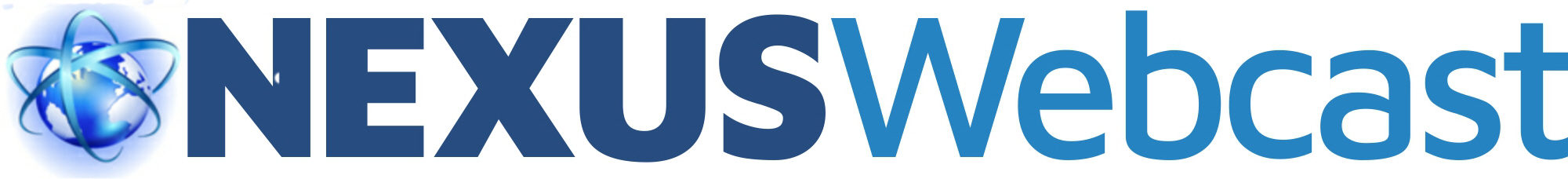 POLLING ONLINE ATTENDEES
Attendees can be prompted to take an anonymous poll or vote or end of session survey using the built-in pop up feature, or can be directed to 3rd party polling or opinion sites such as Mentimeter or Slido
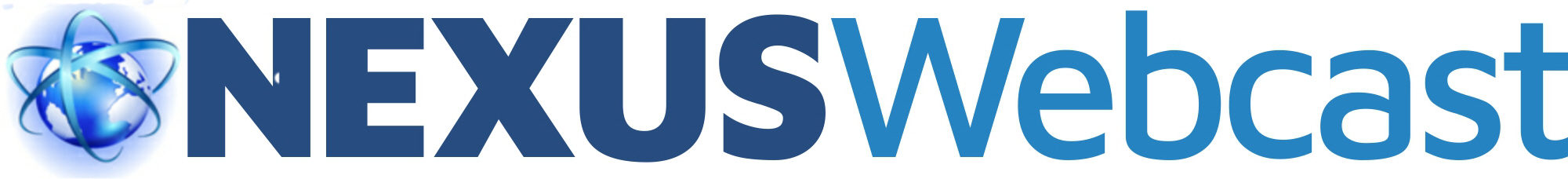 NEXUS MEDIASITE POLLING POP-UP EXAMPLE
Example multiple choice poll question
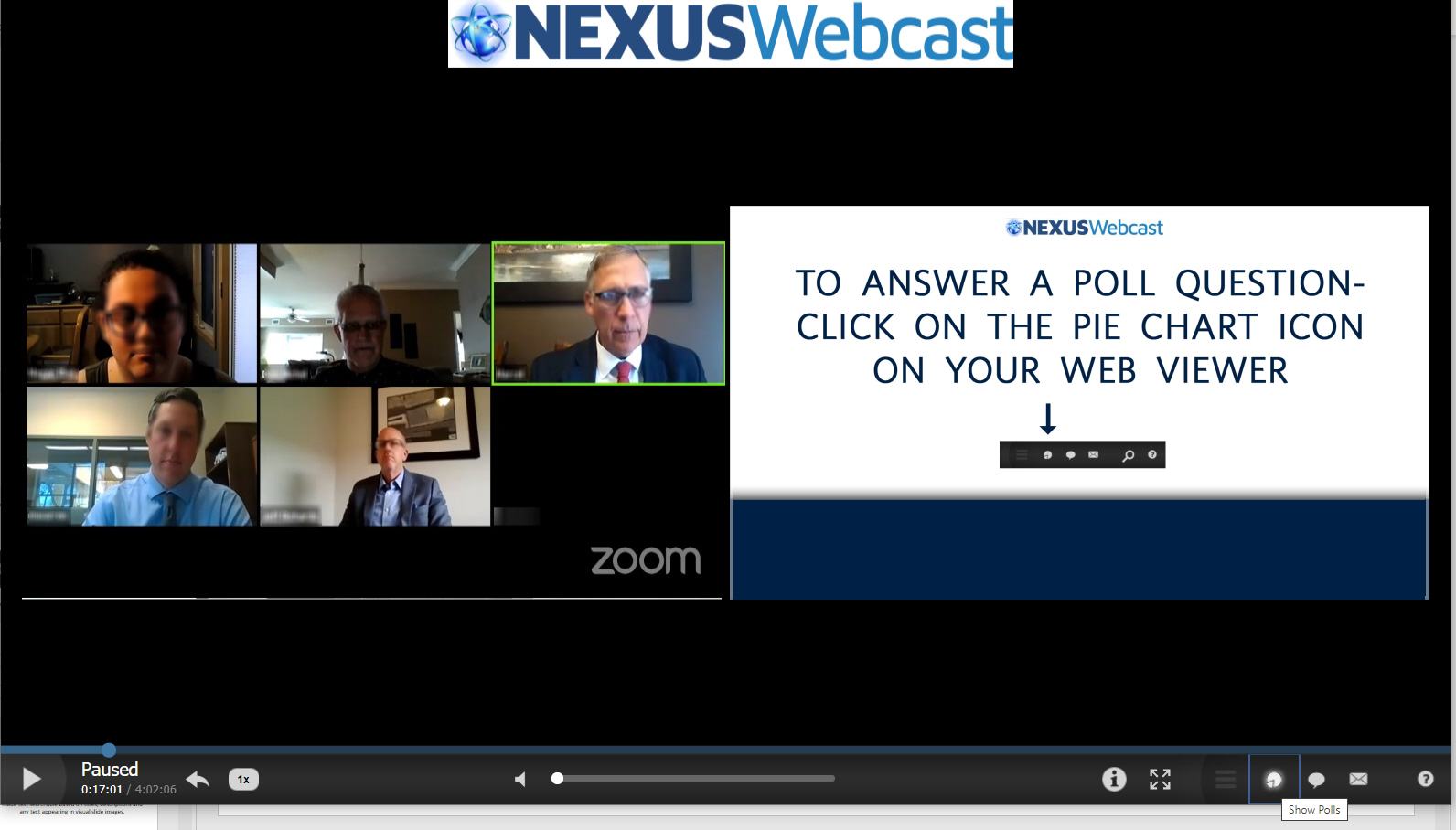 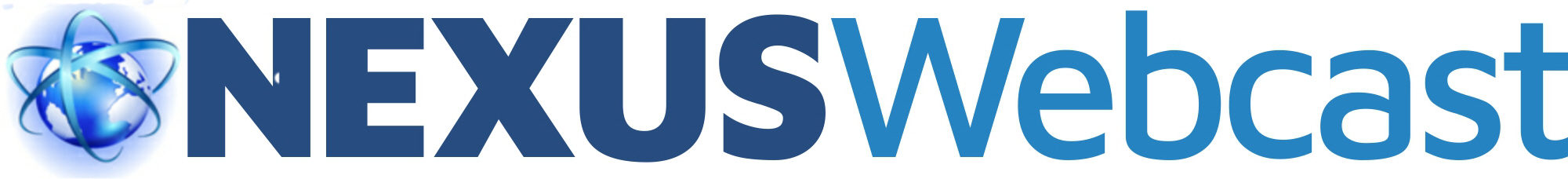 POLLING RESULTS REPORT EXAMPLE
Results from a multiple choice poll
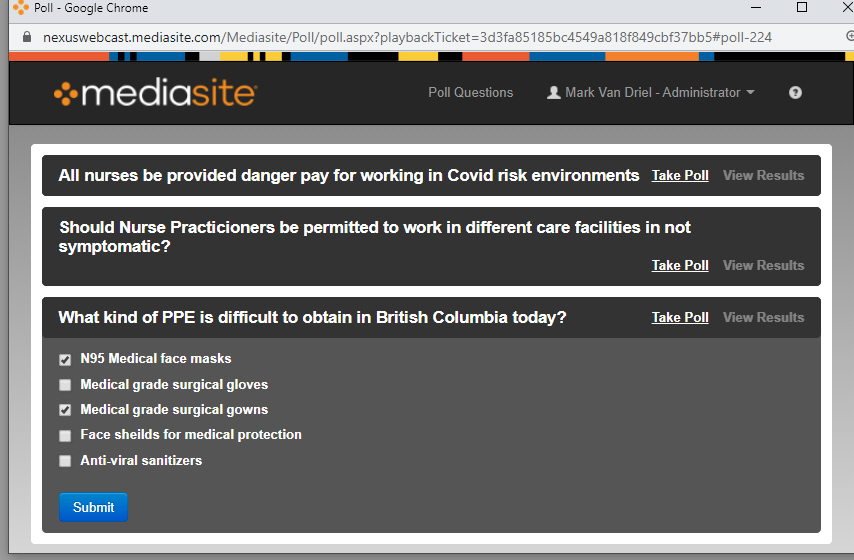 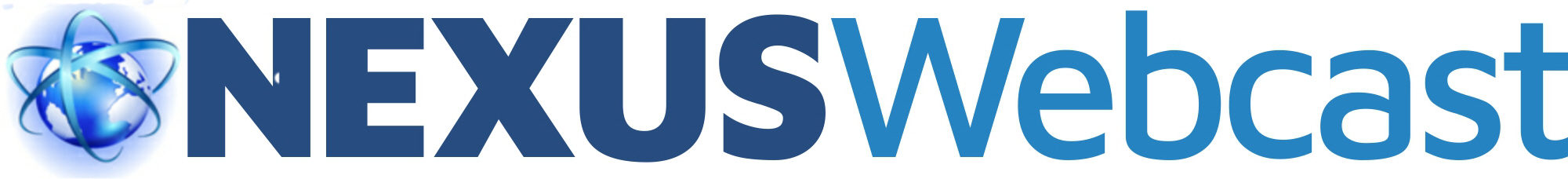 NEXUS MEDIASITE POLLING POP-UP EXAMPLE
Example rating poll question
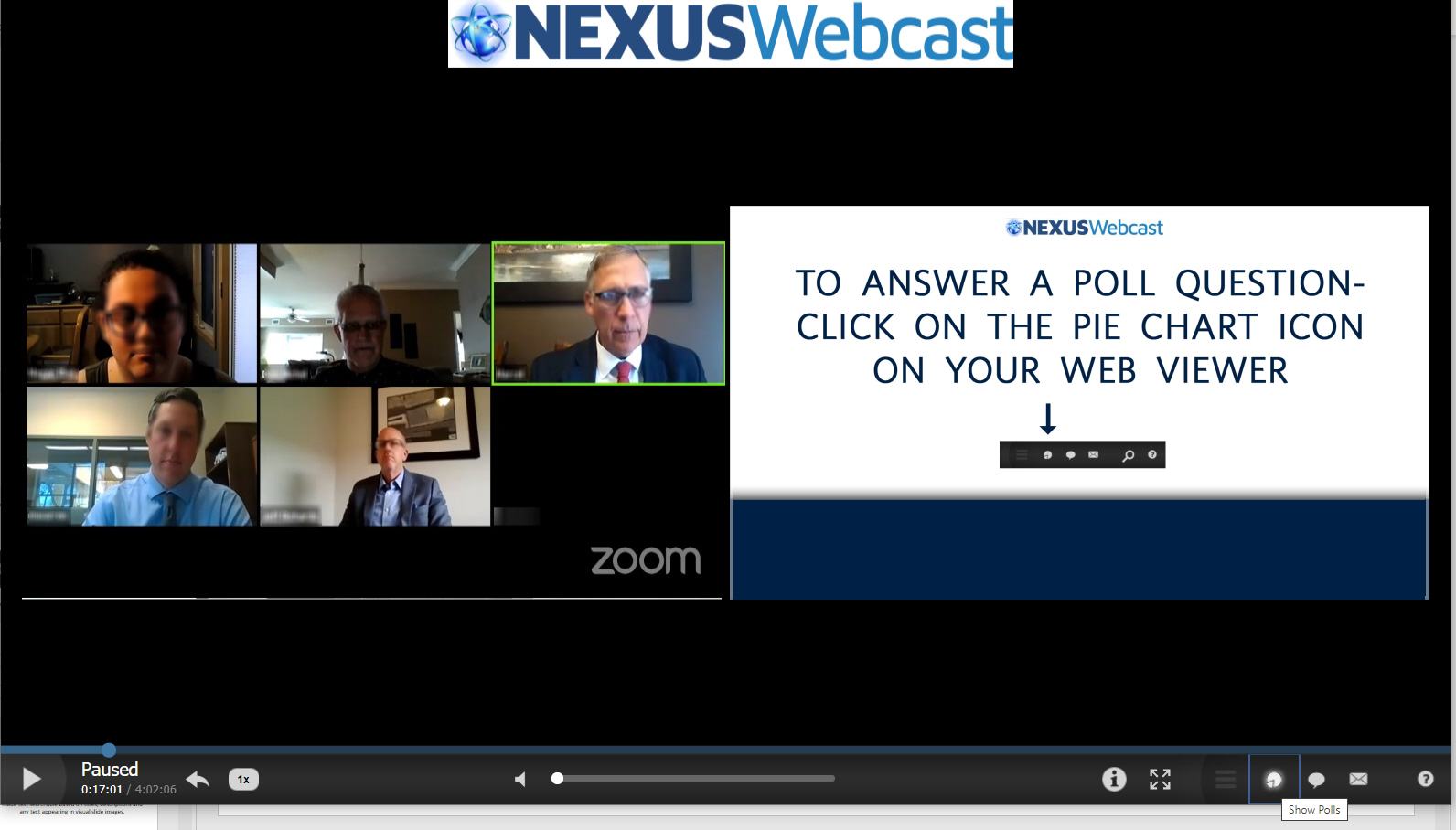 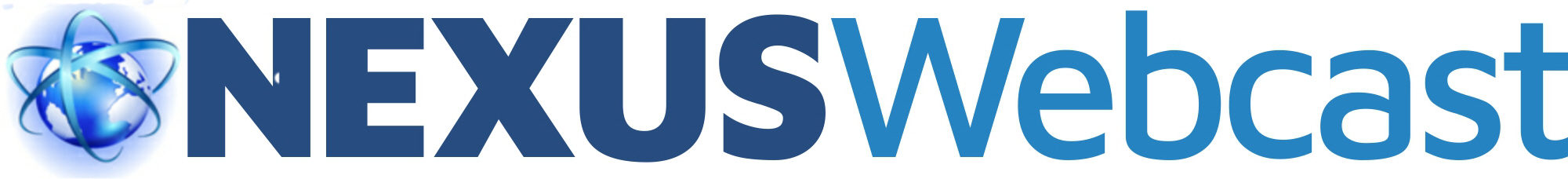 NEXUS MEDIASITE POLLING POP-UP EXAMPLE
Example anonymous voting poll question
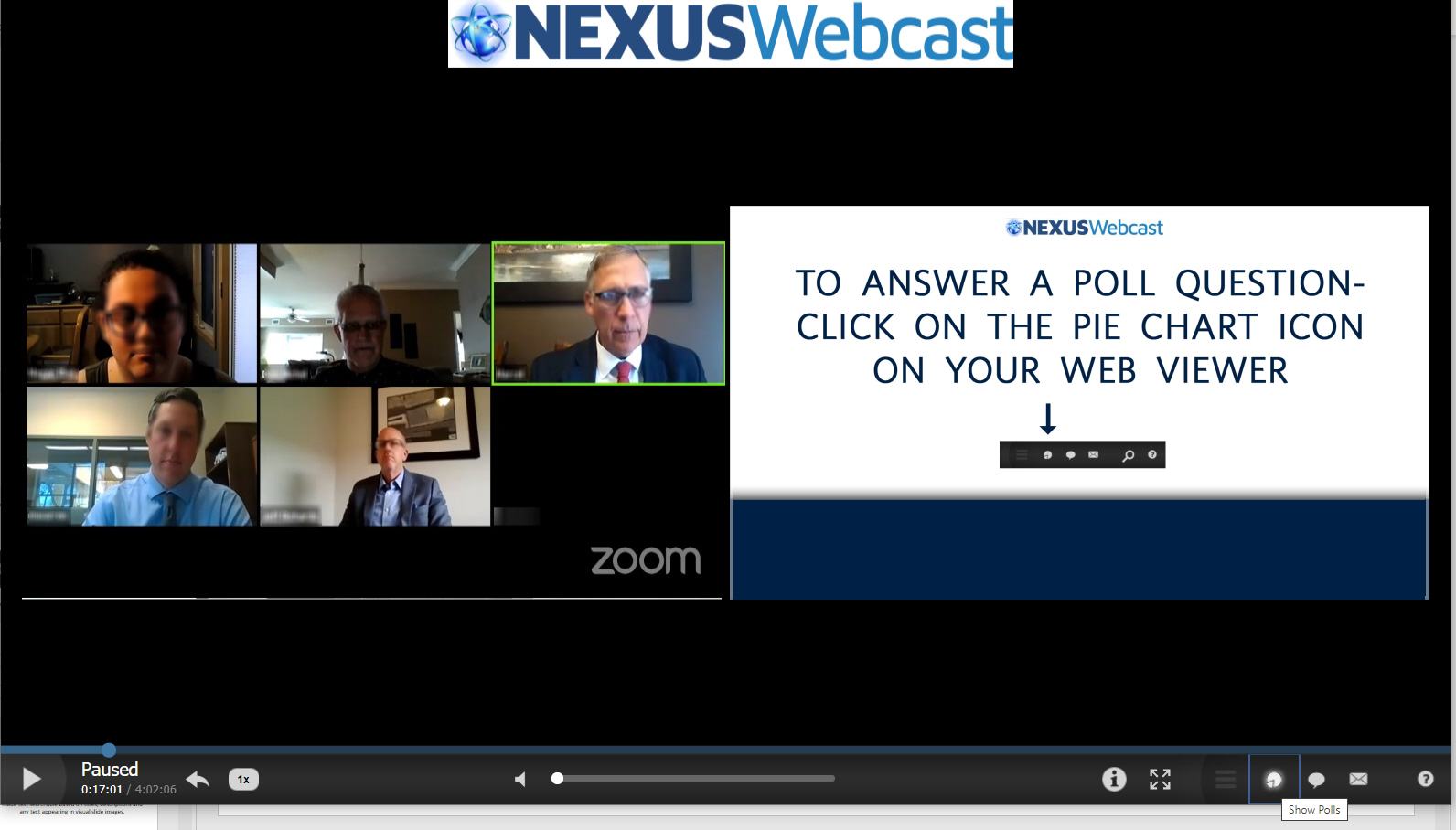 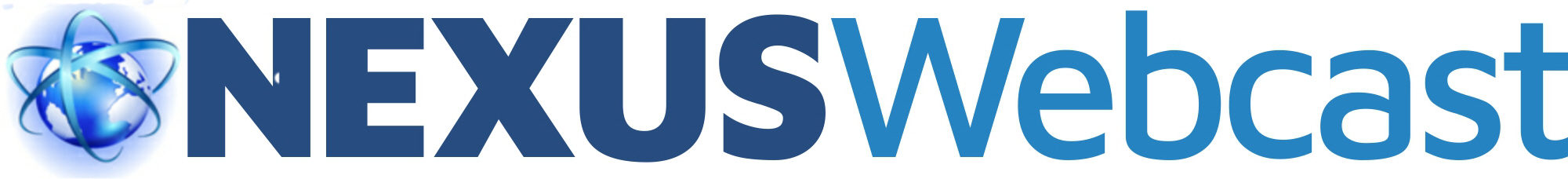 PUBLISHING EVENT CONTENT RECORDINGS
All events are simultaneously recorded and published for on-demand.
All recorded sessions are organized and made searchable using individual links or shown in Nexus Catalogues, Channels or Showcases.  
All sessions, presentations or individual segments of events are made text searchable based on titles, descriptions and any text appearing in visual slide images or optional Closed Captions.
Nexus also publishes events that can be uploaded to YouTube, Vimeo or Facebook free public video platforms.
Video contents also can be published to private hosting systems or organization server systems.
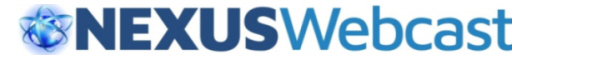 NEXUS records both the Zoom web-meeting session and the live webcast simultaneously.  
Viewing analytic reports, registration report, and moderator message/votes are finalized and reported for meeting validation to regulators.  
The meeting remains viewable for on-demand viewing for 90 days.  
A digital download copy of each session is provided to organizers.
CATALOGUING OF CONTENT
EXAMPLE OF CATALOGUE OF PRESENTATIONS FOR ON-DEMAND VIEWING
CONTENT CHANNELS
EXAMPLE OF SEARCHABLE CHANNEL OF PRESENTATIONS FOR ON-DEMAND VIEWING
CONTENT SHOWCASE
EXAMPLE OF SEARCHABLE SHOWCASE OF PRESENTATIONS FOR ON-DEMAND VIEWING
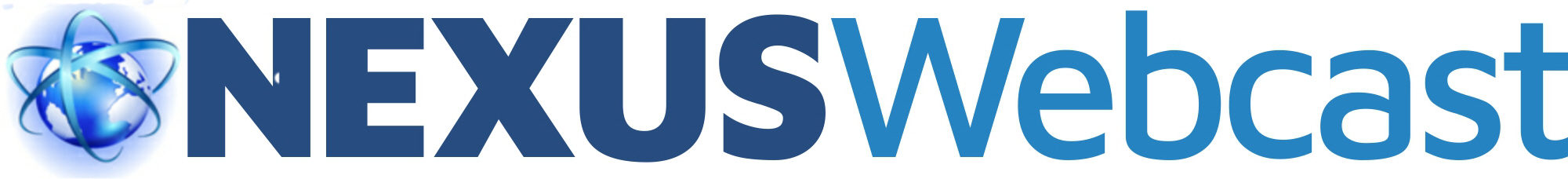 QUESTIONS?